Springer Nature: New content and solutions
AMICAL 2016
Rome, May 12th 2016
A strategic merger between three famous publishers
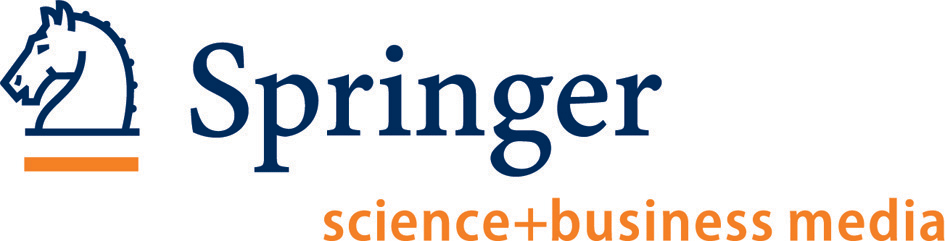 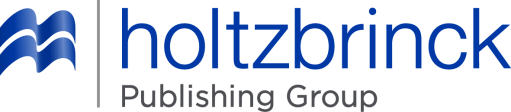 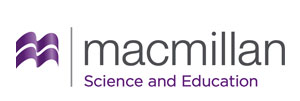 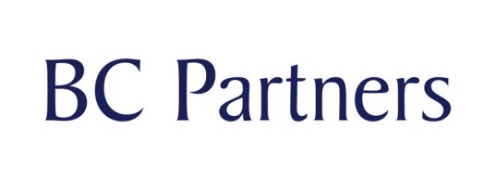 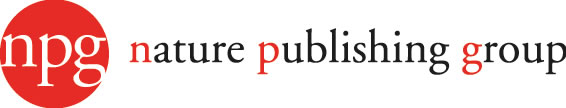 [Speaker Notes: Bringing together dynamic publishing houses with more than 150 years of history behind them
Springer Science and Business Media – owned by funds managed by BC Partners
NPG – publisher of the world famous Nature journal 
The majority of MSE global businesses –owned by Holtzbrinck Publishing Group

Springer Nature is one of the largest science publishers by number of journals, the largest open access publisher and the largest academic book publisher in the world:
#1 OA publisher - we publish over 500 fully OA journals and expect to publish over 60k articles this year;
#1 book publisher - over 170k digitised and 11k+ new books published last year across the Springer Nature portfolio;
#1 journal provider by volume - over 3000.]
Uniting some of the best known brands in our field
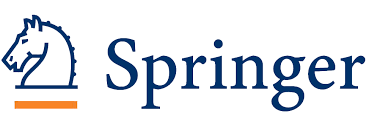 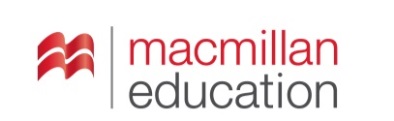 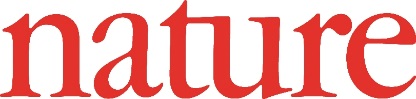 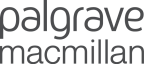 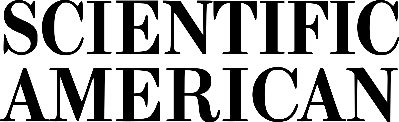 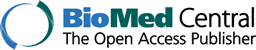 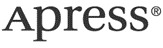 [Speaker Notes: Springer Nature is home to an array of respected and trusted brands with long histories and track records, across science and the social sciences.]
Home to a breadth and depth of imprints, journals and products
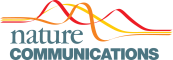 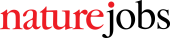 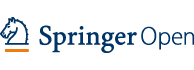 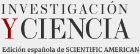 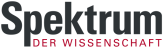 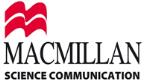 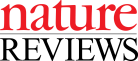 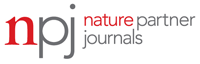 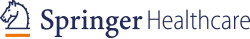 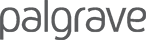 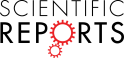 [Speaker Notes: As a newly enlarged organisation, we can think bigger, act bolder and achieve more for institutions, academic researchers, students, teachers and professionals - in all our markets across the world.
In addition to our well known brands in science:
Our Education group is a widely recognized and respected name in global language learning, schools and higher education businesses, whose brands have become household names around the world;
Our Professional group offers a full range of products, from print to events, aimed at supporting their customers’ professional learning in fields such as medicine, engineering and transport.]
Our leading brands
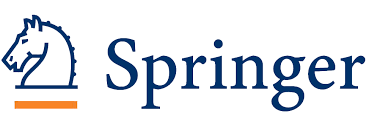 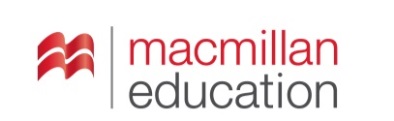 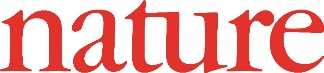 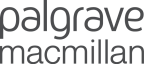 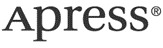 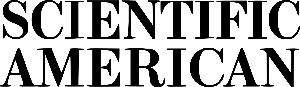 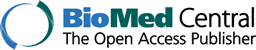 Our science business imprints and products
Focused on science, education and professional publishing
*By revenue
[Speaker Notes: By bringing together the best of both worlds and by using our combined expertise, scale and the reach of our brands, we aim to grow, innovate and do more than we could as separate companies - particularly to meet the needs of our customers and partners.]
Based where our customers need us to be
*employees
Europe
c4700
c1750
c400
<10
c100
<50
Netherlands
Denmark
Poland
United Kingdom
Russia
c50
Asia Pacific 
c5900
c1750
<10
<10
North America
c950
Austria
Czech Republic
Germany
Sweden
c100
<10
<10
Switzerland
<50
Ukraine
Kazakhstan
c150
c200
<10
c950
France
Spain
Turkey
Japan
Bulgaria
United States
c150
c50
c300
c600
South Korea
China
<10
<10
c50
<10
Israel
Slovakia
Mexico
<10
Taiwan
Honduras
<10
Italy
c5250
c50
Guatemala
c100
India
Nicaragua
Egypt
<10
<10
<10
<10
Hong Kong
<10
Thailand
<10
Panama
<10
El Salvador
UAE
Dubai
Costa Rica
Jordan
<10
Vietnam
Africac250
<50
Malaysia
<10
Colombia
<50
c100
Ecuador
Singapore
Peru
Brazil
<50
c50
c100
Latin America
c950
Namibia
Australia
<10
<50
<50
Chile
Zimbabwe
Argentina
c150
<50
c50
Botswana
Swaziland
c100
<10
New Zealand
South Africa
Lesotho
Please note - Numbers have been rounded
[Speaker Notes: Complementary geographic footprints and brand portfolios
Growing in growing markets
Our combined global footprint reflects our expanded geographic reach - with just under 13,000 people in over 50 countries, this scale is enhanced by local support from our teams of knowledge experts all over the world.]
With a simple ambition
To help researchers, students, teachers and professionals to achieve and discover more..
[Speaker Notes: We believe we are now uniquely positioned to make a positive impact by:
Bringing more research to the world through the breadth and depth of our offering;
Combining  our respected and trusted brands, home to knowledge experts; and
By being a proactive partner, taking a progressive lead in areas such as open research and policy.]
What this means for the research community
What about the Springer Nature eBooks?
Number of English-Language eBooks Available (as of April 2015)
Leading eBook Publishers: total number of eBooks available
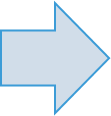 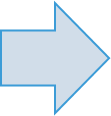 Data from publisher websites; Taylor & Francis: numbers from CRCNetBase and T&F eBooks sites
eBooks in English language in 2014
Springer Nature:  the most relevant publishers in STM e HSS
6.725
4,888
2,344
2,216
1,707
1,311
1,207
757
271
Data from www.puballey.com; only books available through YBP approval plans; if a book is published simultaneously in hard- and paperback editions, only the hardback edition was included
Palgrave eBooks: the content
More than 10,000 eBooks (2005-2015) 

12 eBook subject collections in the following areas:  
	Humanities, Social Sciences, Business &Management
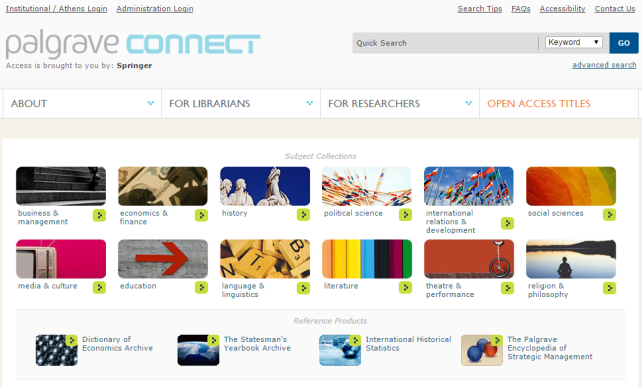 Springer eBooks: the content
Almost 200.000 ebooks 
13 subject collections  contemporary  (≥ 2005)
English and German language 
Copyright year
Including  eBookSeries and Major Reference Works
24 Contemporary eBook series (≥ 2005)  ad es Lecture Notes
11 Springer eBook Archives  (<2005) 
21 eBookSeries Archives  (<2005)
Major Reference Works (pick and choose)
How the integration took place?
Migration of eBooks from Palgrave Connect to Springerlink
Alignment of the subject classifications
Alignment of the business models and product characteristics
Metadata conversions -  Access Setup 
Features development (MyCopy, POD, eBooks)
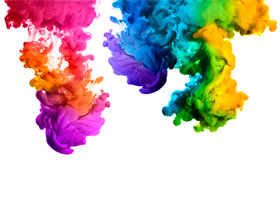 12 Palgrave Collections
2016 eBook packages: The changes
Packages no longer available as of copyright year 2016 are:
Humanities, Social sciences and Law
Behavioral Sciences
Business and Economics
Palgrave content available on SpringerLink
The new packages: the Humanities and Social Science Collections
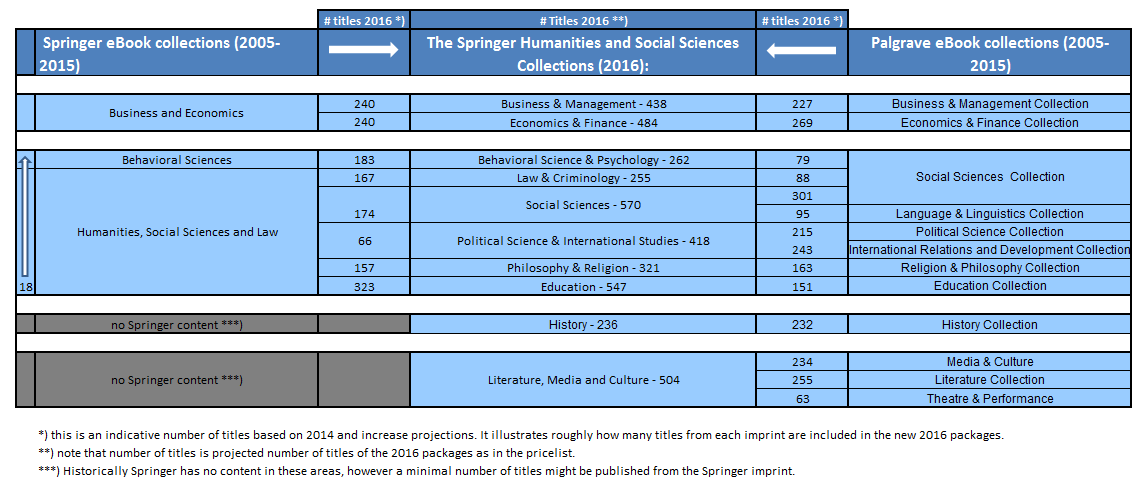 Springer and Palgrave eBooks  2016
10 eBook subject collections in Science, Technology and Medicine

10 eBook subject collections in Humanities, Social Sciences and Business & Economics

More than 12,000 eBooks per year
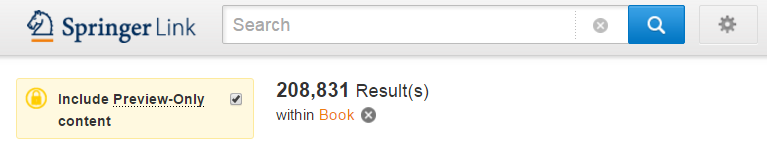 The Subject Collections 2016
Main carachteristics of our offer
Available on Springerlink only:

Textbooks
Major Reference Works
Major series, e.g. Lecture Notes in Computer Science, Math, etc.
Springer Book Archives

Perpetual access – archival rights

Unlimited access
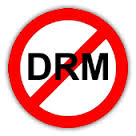 Features…
MyCopy
Print on demand softcover editions for only 24.99.

BookMetrix ™
Assess the performance of a book by citations, mentions, readers, reviews and usage.

MARC records (OCLC) 
All new titles on SpringerLink will have Springer and OCLC MARC records at no extra charge. See springer.com/marc for more information
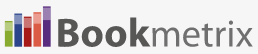 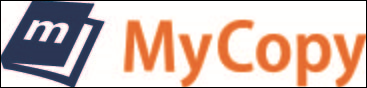 MyCopy
Print on Demand books from your Springer eBook Collections
Users order directly & ONLY from SpringerLink (not through the library)
For only $24.99 (including shipping!)
No extra charge and no extra work for the library
Soft cover is 4-color and inner work is black & white
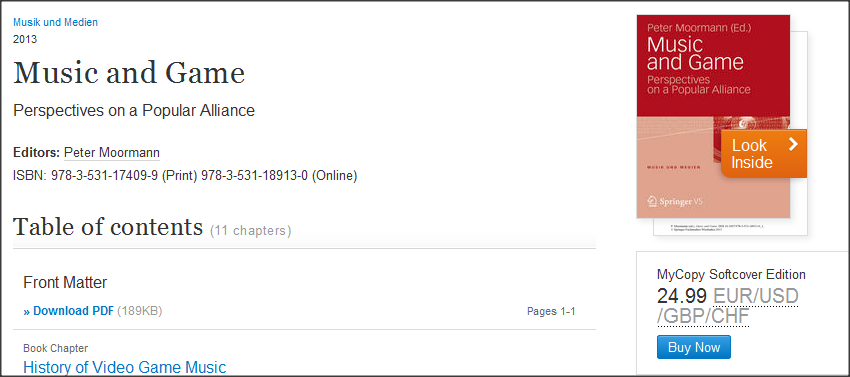 Springer eBooks can be downloaded by chapter or as whole books
Download or search the whole book
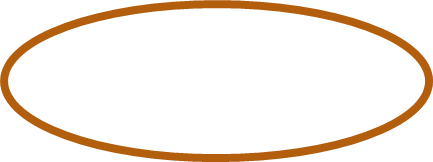 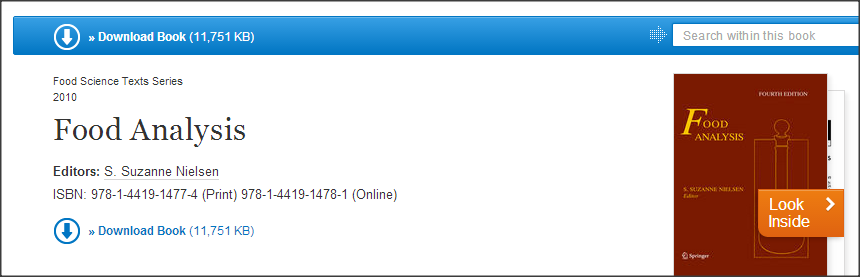 Note, if the book has >100 chapters, the option doesn’t appear
Springer licenses offer flexible terms
Provisions for Interlibrary Loans (ILLs) of book chapters

Text & data mining 

Use in coursepacks
Dedicated support resources:
General help: onlineservice@springer.com

SpringerLink Feedback Community: http://feedback.link.springer.com/springer_rd

MARC record questions: MARC@Springer.com

Discoverability support: discovery@springer.com
How to contact us:http://www.springer.com/it/librarians/contact-us Questions?Thank you!Andrea TestaLicensing Manager, Italy